Acute diarrhea in children   BY MBBSPPT.COM
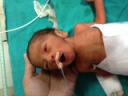 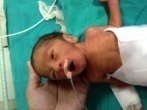 Learning objectives
At the end of this lecture you should be able to:
Define acute, persistent, chronic diarrhea & dysentery 
 Remember important organisms causing diarrhea & dysentery
 Assess degree of dehydration
Management of diarrhea including prevention.
Introduction
Diarrhea is the second most important cause of death in developing countries including India
It is defined as passage of three or more loose watery stools (that takes the shape of a container)/day
The recent change in consistency & character of stool
Definitions
Acute watery diarrhea- begins abruptly,  lasts <14 days without visible blood in stool
Persistent diarrhea – Starts as acute diarrhea/dysentery but persists >14 days.
Chronic diarrhea – Recurrent or long lasting diarrhea not abrupt in onset & non infectious
Epidemiology
Leading cause of morbidity & mortality in <5 yrs age in the world 
Approx. 3.3 episodes/per child/year
WHO estimates about 2 million <5 deaths in the world die due to diarrhea
It occurs mostly in <2 yrs of age (Max, 6 mths-1 yr)
Low socio economic status, PEM & formula feed
Etiopathogenesis
Bacteria –            
Esch coli – ETEC, EPEC, Campylobacter Jejuni, Vibrio Cholerae, Non typhoid Salmonella species, yersenia enterocolitica & aeromonus hydrophilia
Virus – Rota virus & Entero virus
Parasites- Giardia 
Dysentery – Shigella, Salmonella, C Jejuni, Entamoeba histiolytica
Etiopathogenesis contd….
Antibiotic associated diarrhea;
Ampicillin, Amoxicillin, Cotrimoxazole, Chloramphenicol ,Clindamicin etc
Pseudomemebranous colitis is the most severe form of antibiotic associated diarrhea
Types of diarrhea
Secretory diarrhea ; Toxin mediated sodium pump failure leading to profound loss of water- usual organisms Rota virus, ETEC & Vibrio
Invasive diarrhea – invasion of intestinal mucosa leading to blood & mucus in stool
Types of diarrhea
Osmotic diarrhea: Injury to enterocyte  brush border damage & epithelial destruction  decrease mucosal disaccharide activity frothy ,explosive & acidic stool
High carbonated drink,& ORS /home available fluid with high sugar content
Assessment of dehydration
Management
Principles of management:
General assessment of the child
Assessment of hydration status
Correction of electrolyte and acid base balance
Proper feeding
Zinc supplementation
Treatment of associated problems e.g PEM,
Principles of treatment contd…
Treatment of associated systemic infections
Nutritional rehabilitation
Prevention of diarrhea
Management of severe dehydration (deficit therapy)
Composition of Low osmolality ORS (WHO)
Management of some dehydration
Administration of ORS 75 ml/kg body weight in 4 hrs.
If child wants more- give more
Breast feeding to be contd.
Infants under 6 mths not on breast feed- give 100-200ml of clean water during this period
Management of some dehydration
Show the mother how to give ORS solution:
Give small frequent sips from cup/spoon
If child vomits, wait x 10 minutes, then continue but more slowly
Continue breast feeding when child wants
Management of some dehydration
After 4 hrs:
Reassess the child & classify dehydration again
Select appropriate plan for treatment
Begin feeding child in the clinic/ORT corner
Indications of IV fluid in some dehydration
If purge rate >5ml/kg/hr
Persistent vomiting
Abdominal distension
Mouth ulcer preventing oral intake
Treatment plan A for prevention of dehydration
Principles of treatment in Plan A;
Give extra fluid
Continue feeding
Zinc supplementation
Advise when to return
Treatment plan A contd…
Give extra fluid (as much as the child demands)
If baby is exclusively breast fed: BF more frequently & for longer period
If baby is passing frequent watery stools;
<6 mths age :- give ORS & clean water in addidition to breast milk
>6 mths:- home available fluid along with breast milk
Treatment plan A contd…
If child is not exclusively breast fed;
Give any one of the home available fluids;
ORS
Yoghurt 
Lemon drink
Rice or pulse based drinks
Vegetable soup
Green coconut water, Milk, Plain water
Treatment plan A contd…
Give ORS at home if:
The child has been treated with plan B or C during the visit
The child can not return to the clinic if diarrhea gets worse
Teach the mother how to mix & give ORS, give her 2 packets of ORS to be given at home
Treatment plan A contd…
Show the mother how much fluid to give in addition to the usual food/fluid:
Up to 2 yrs of age: 50-100 ml after every loose stool
2-5 yrs – 100-200 ml. after every loose stool
Tell mother to give small sips from a cup & if child vomits, wait for 10 minutes & give more slowly
continue giving extra fluid slowly till diarrhea stops
Treatment plan A contd…
Give Zinc supplementation for 14 days
For 2- 6 mths age – 10 mg /day
6 mths – 5 yrs – 20 mg /day
Continue feeding during diarrhea & try to give more food (nutritious & palatable)
Advise mother to return immediately if blood in stool or drinking poorly
Diet in diarrhea
Do not stop feeding
Give more food
Continue breast feeding
Do not stop milk
Give easily digestible & nutritionally balanced calorie dense diet
Soft drinks & fruit juices not to be given
Small frequent feeding
Antimicrobial therapy in diarrhea- indications
Dysentery
Cholera
Associated systemic infections e.g. pneumonia, sepsis meningitis
In severely malnourished child
< 2months of age with severe dehydration
Severe persistent diarrhea
Antimicrobial therapy
In dysentery; ciprofloxacin x 3 days
If no response after 2 days cefixime is the second line of drug
If no response  examine stool for E histolytica & if +ve, metrogyl x5 days
With severer malnutrion & dysentery needing hospitalization- IV antibiotic –ceftriaxone
Rehydration of severely malnourished children
Unreliable signs of dehydration in SAM
Mental state
Dryness of mouth tongue & tears
Skin elasticity
Reliable signs
Thirst, exhaustion, cool & moist extremities, weak or absent radial pulses & reduced or absent urine output
Correction of dehydration in SAM
ReSoMal advocated by WHO is not freely available & hence low osmolality ORS can be safely given 
IV fluid is recommended in severe dehydration with weak pulse or oliguria
Ringer lactate or N/2 saline in 5 % glucose- 15 ml/kg in 1 hr
If no improvement  Consider septic shock & give one more bolus of the same fluid
Correction of dehydration in SAM
Do not give IV fluid unless pt is in shock
Give WHO low osmolality ORS 10 ml/kg/hr x 2 hrs orally or by NG tube
Then 5-10 ml/kg/hr x 4-10 hrs
The amount depends on stool loss, child’s demand & vomiting
If rehydration is continuing- give F-75 at 4,6,8 & 10 hrs in place of ORS
Correction of dehydration in SAM
Then switch to oral or nasogastric ORS100 ml/kg  x 10 hrs at 10 ml/kg/hr
Alternate aliquots of ORS can be replaced with F-75 formula
If due to abdominal distention ORS/F-75 cannot be given then use same amount of N/6 saline in 5 % dextrose
Prevention of diarrhea
Exclusive breast feeding x 6 mths
Complimentary energy rich food 
Hygiene
Environment
Vaccination
Thank You